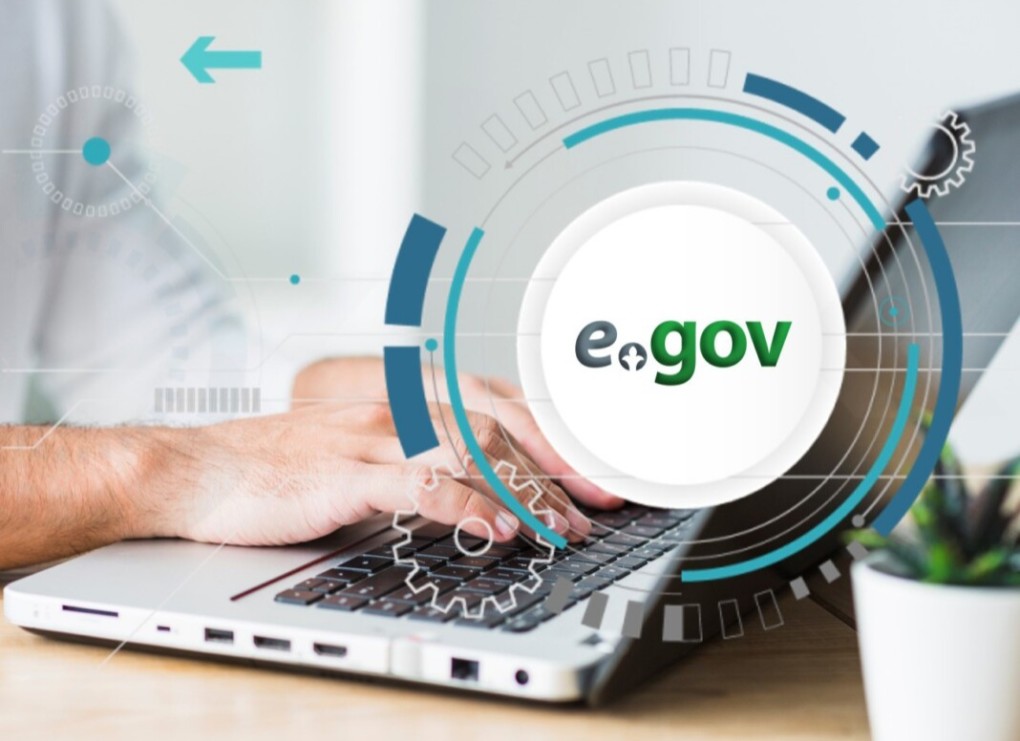 «Ақмола облысы білім басқармасының жанындағы Степногорск қаласының жоғары колледжі» МКҚК-ның 2024 жылғы мемлекеттік қызмет көрсетудің талдауы.
9
4
Техникалық және кәсіптік, орта білімнен кейінгі білім туралы құжаттардың телнұсқаларын беру
Педагогтерді аттестаттаудан өту үшін құжаттарды қабылдау
Техникалық және кәсіптік, орта білімнен кейінгі білім беру ұйымдары азаматтарының жекелеген санаттарына тегін тамақ беру
2024 жылы көрсетілетін мемлекеттік қызметтердің тізімі
1
6
Білім беру ұйымдарының түрлері бойынша білім алушыларды ауыстыру және қайта қабылдау
Техникалық және кәсіптік, орта білімнен кейінгі білім беру ұйымдарында білім алушыларға академиялық демалыс беру
2
7
Техникалық-кәсіптік, орта білімнен кейінгі білімін аяқтамаған адамдарға анықтама беру
3
5
8
Техникалық және кәсіптік, орта білімнен кейінгі білім беру ұйымдарында білім алушыларға жатақхана беру
Техникалық және кәсіптік, орта білімнен кейінгі білім беру ұйымдарына құжаттарды қабылдау
Білім туралы құжаттар туралы мәліметтерді өзектендіру (түзету)
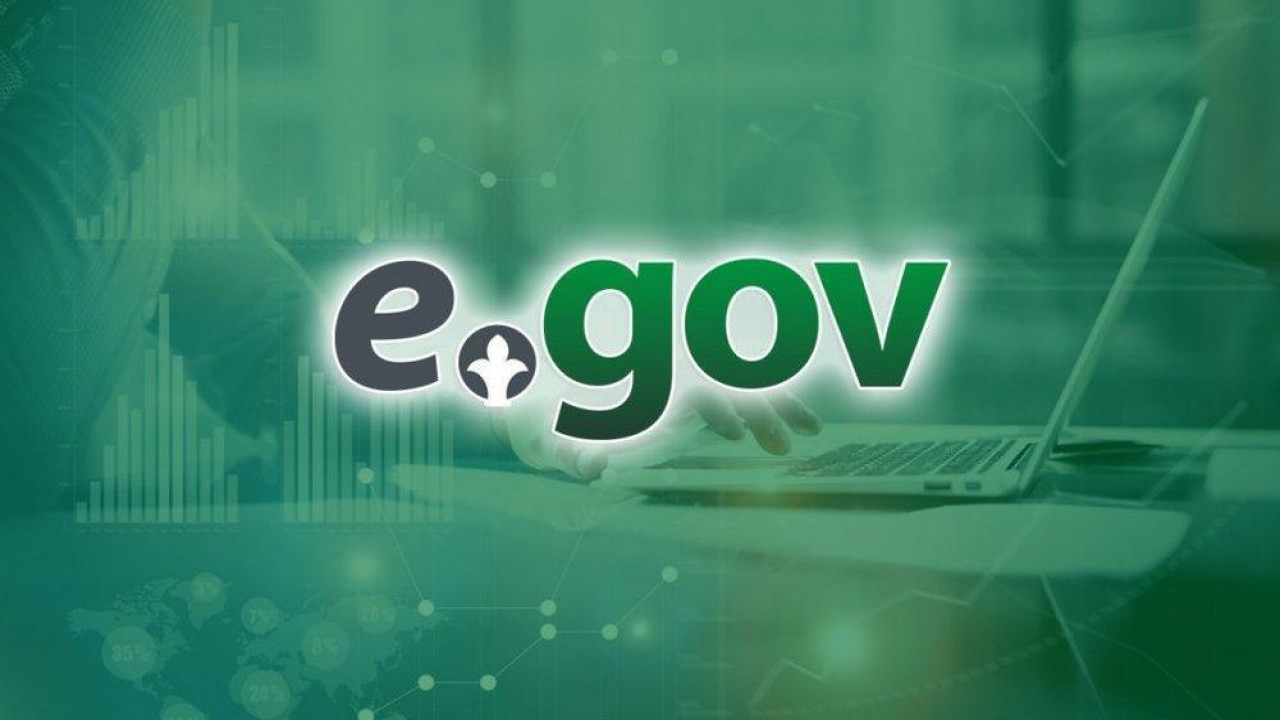 2024 жылы көрсетілген мемлекеттік қызметтер саны
2022-2024 жылдары көрсетілетін мемлекеттік қызметтердің салыстырмалы талдауы
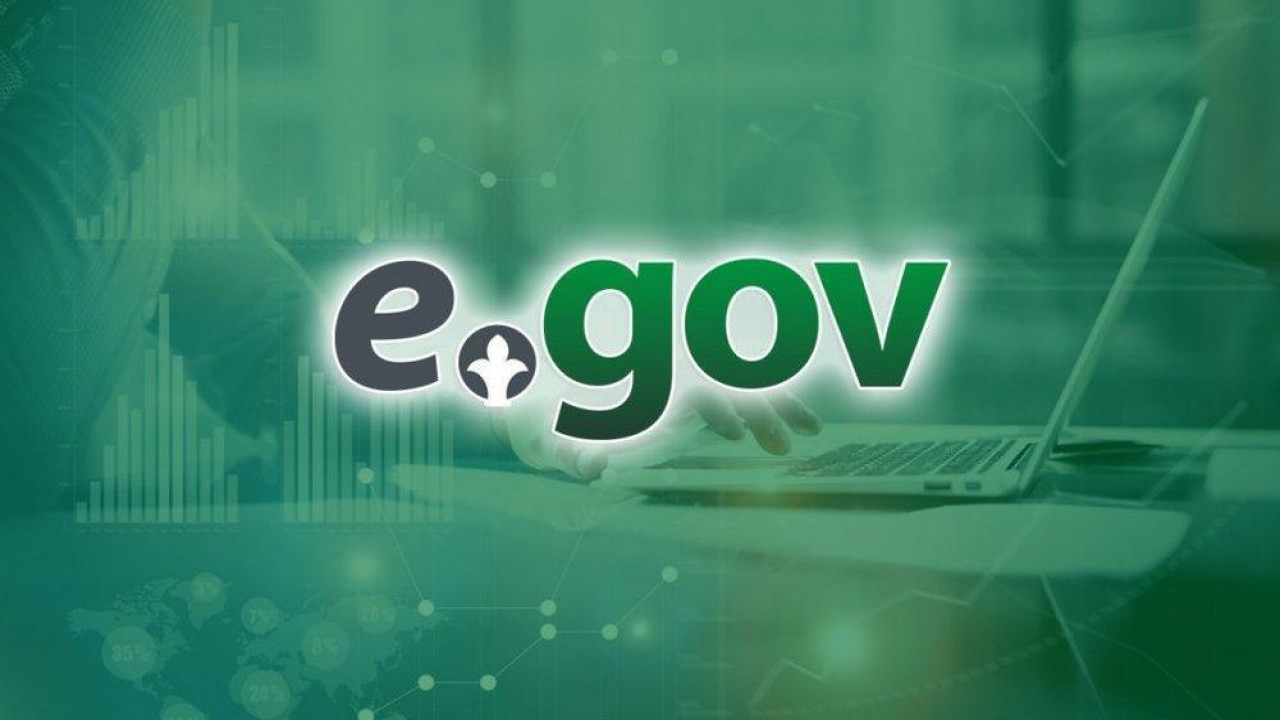 Сонымен қатар 2024 жылы келесі жұмыстар жүргізілді
Дәлелді бас тарту– 1 
БАҚ-та жарияланымдар– 9, 
2 тікелей эфир-өткізілді
Біліктілікті арттыру курстарынан өтті
-1 қызметкер
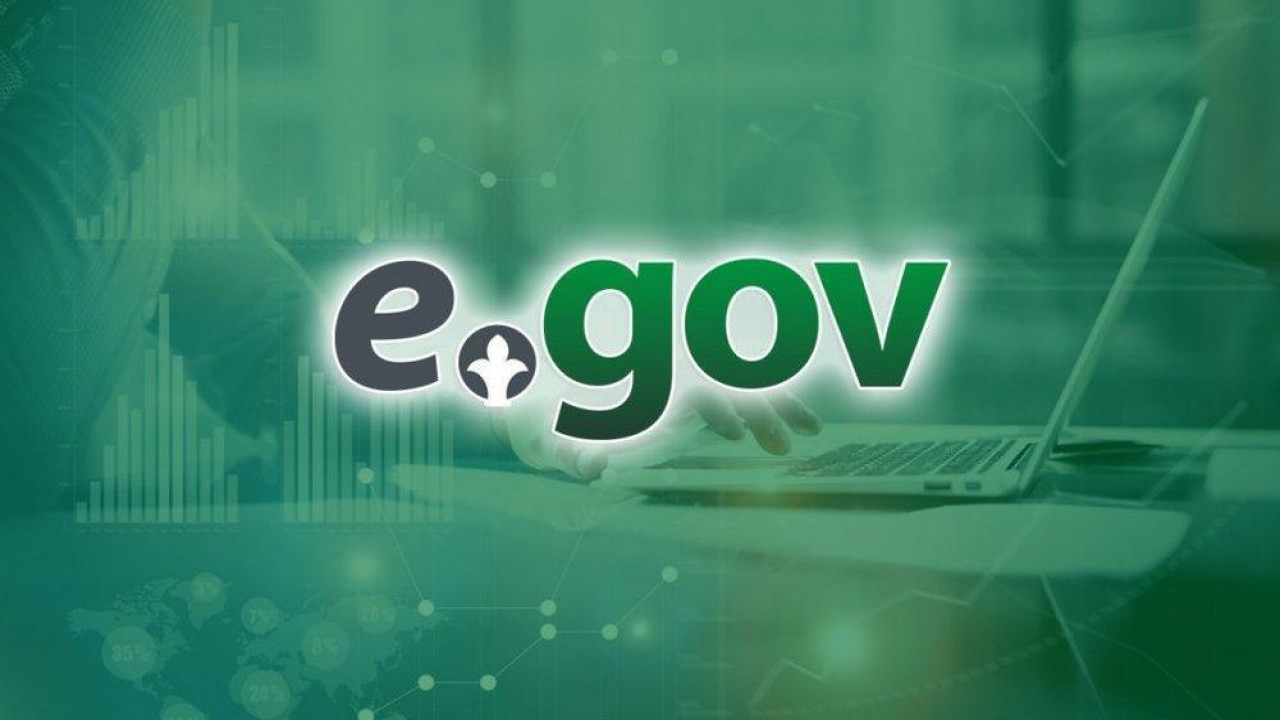 2024 жылға арналған «Мемлекеттік қызметтер көрсету сапасын арттырудың кешенді көрсеткіші" түйінді нысаналы индикаторы
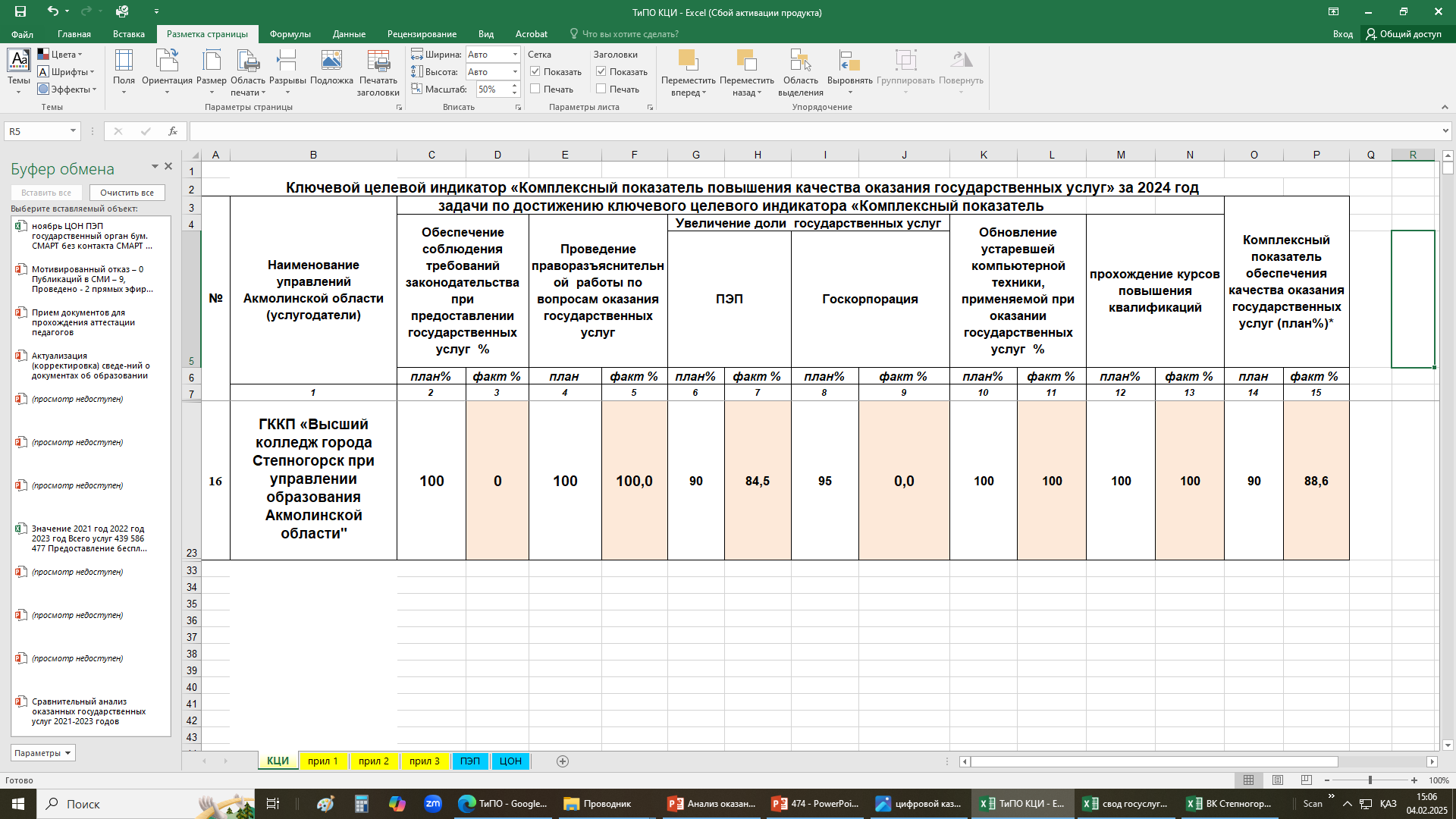 2023 жылға арналған «Мемлекеттік қызметтер көрсету сапасын арттырудың кешенді көрсеткіші" түйінді нысаналы индикаторы
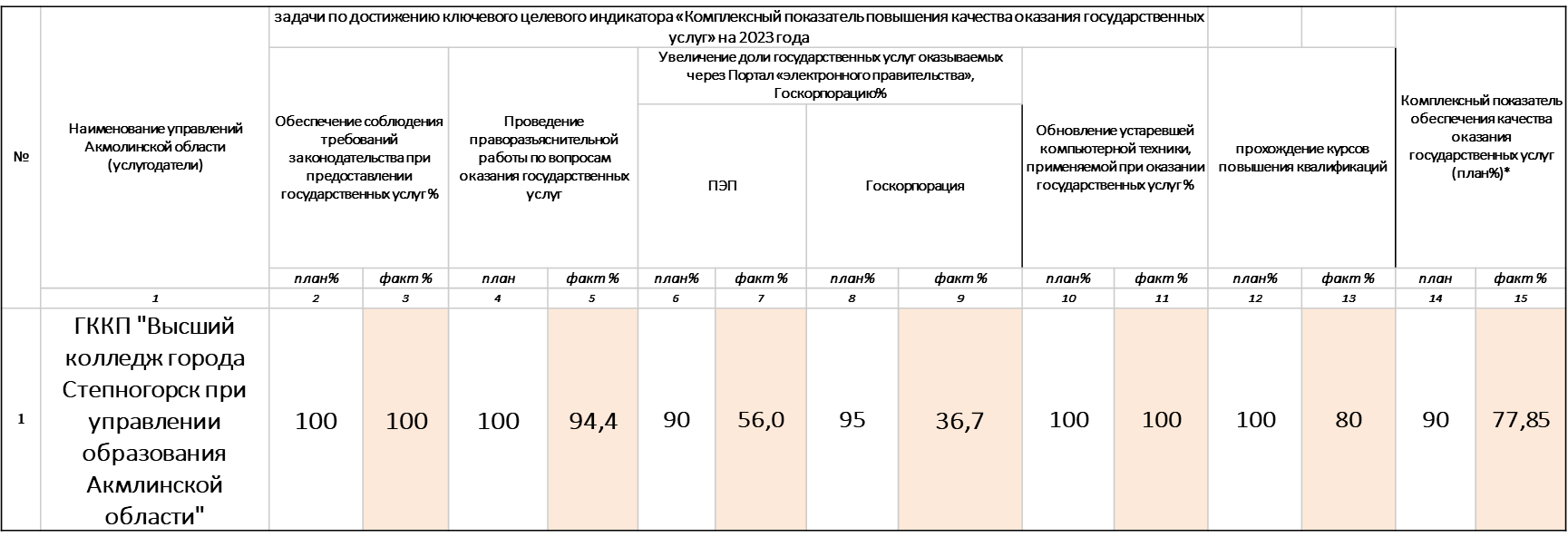 Мемлекеттік қызмет көрсету орындарының мекенжайлары
Көрсетілетін қызметті берушінің интернет-ресурсы :
http://pt0001.stepnogorsk.aqmoedu.kz/content/2455-16-11-20-15-42-26-otvetstvennye-za-okazanie-gosudarstvennyh-uslug 
(Ақмола облысы, Степногорск қаласы, 4 шағынаудан, 130 ғимарат)
Мемлекеттік корпорацияның интернет-ресурсы 	www.gov4c.kz ;
www.egov.kz. порталда
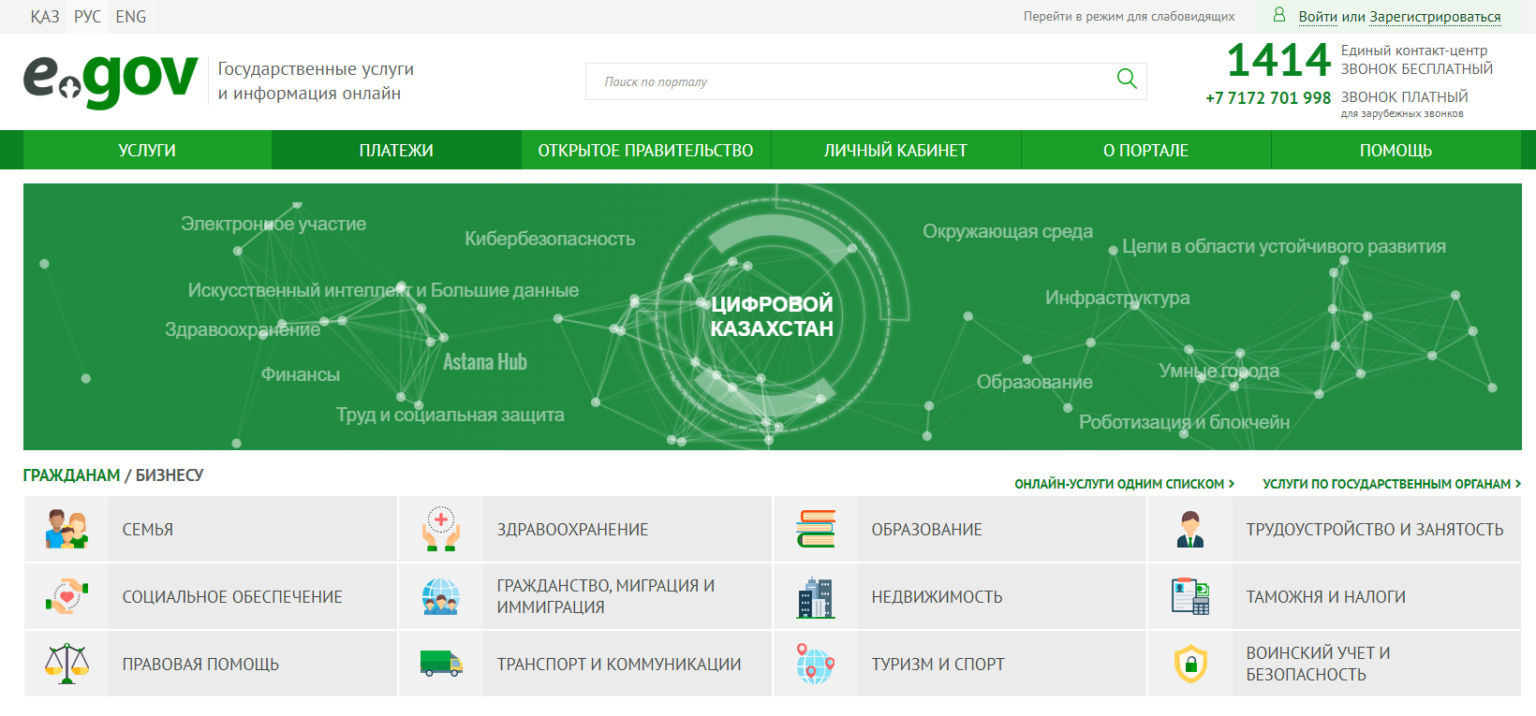 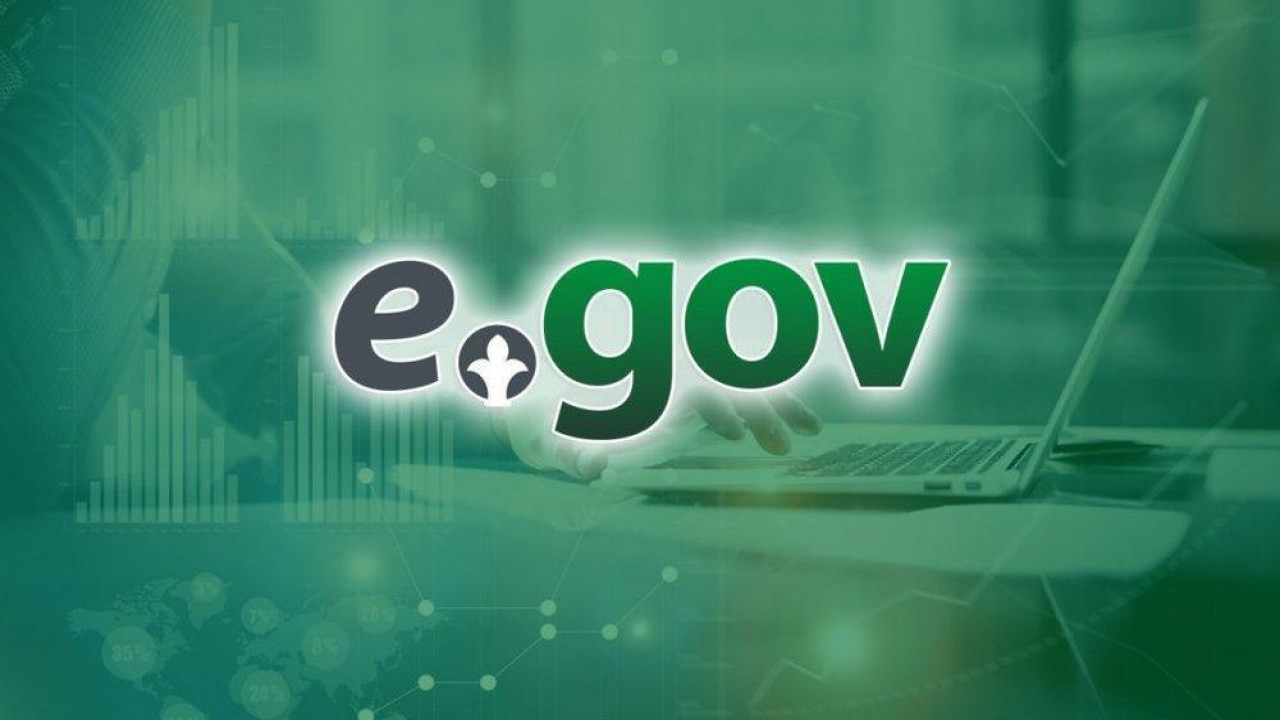 Назарларыңызға рақмет